Bocinas
Se denomina bocina a un instrumento compuesto de una pera de goma y una trompeta unidos. Al presionar la pera, el aire sale por la trompeta, creando sonido. Antiguamente se usaba en los automóviles como señal acústica, pero ahora ha sido sustituido por un elemento accionado por energía eléctrica.
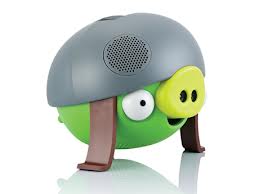 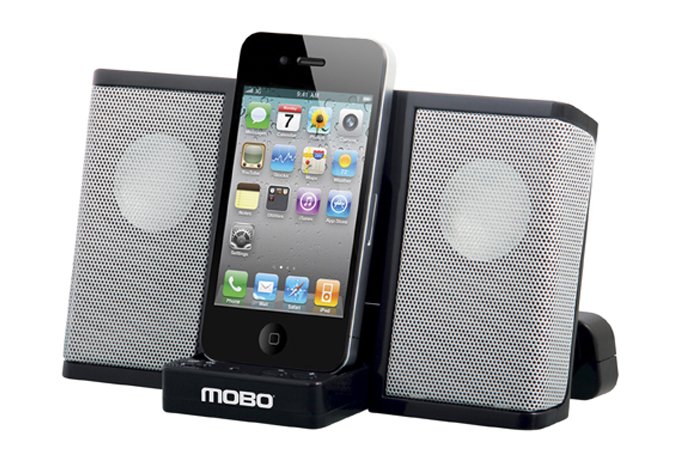